Роль национальных объединений в развитии системы саморегулирования(акценты обсуждения)
Докладчик: Каминский Алексей Владимирович
Москва, ТПП, 23.10.2013 г.
Формирование образа будущего системы саморегулирования
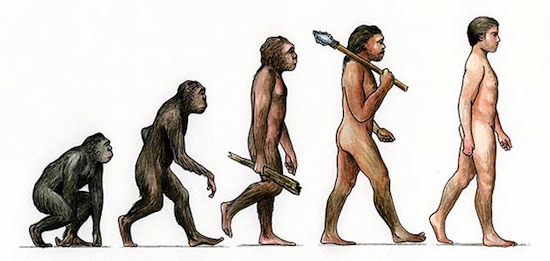 Каково место и роль национальных объединений в будущей системе саморегулирования?
2
Формат обсужденияна круглом столе
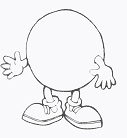 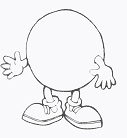 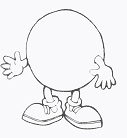 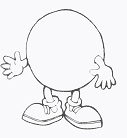 БУДУЩЕЕСИСТЕМЫ
САМОРЕГУЛИРОВАНИЯ
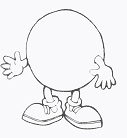 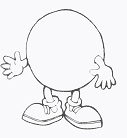 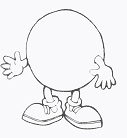 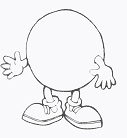 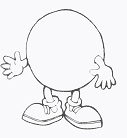 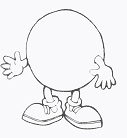 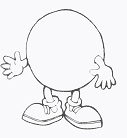 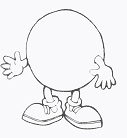 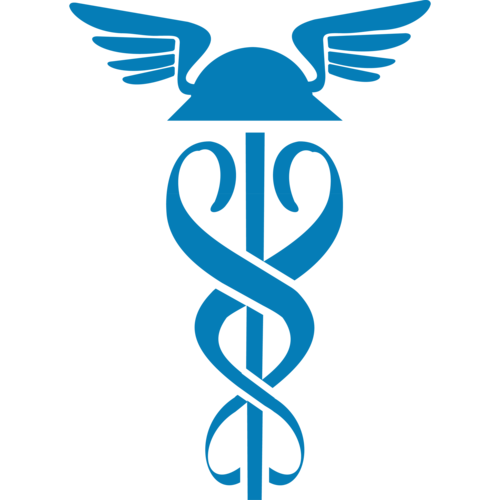 Общество
(потребители, Власть и др.)
участники саморегулирования
инициатор дискуссии
3
Проблемное поле дискуссии
основные
вопросы и проблемы
вопросы и проблемы национальных объединений СРО
(количество →     )
∞
4
Сколько национальных объединений может быть в отрасли?
Одно или несколько?
5
Членствов национальном объединении должно быть обязательным или добровольным?
6
Каковы принципы принятия решений?
голоса = f (взносы)
различные голосаи взносы
равные голосаи взносы
7
Нужно ли запретитьили ограничитьпредпринимательскую деятельность национальных объединений?
Одна из причин кризиса в оценочной отрасли –  Национальный совет по оценочной деятельности использовался как инструмент зарабатывания денег.
8
Кто является членом национальных объединений?
Прямое членство СРОили «ассоциированное членство субъектов»?
9
Как должна выстраиваться работа органов управления национальных объединений?
Разграничение полномочий, требования к ротации должностных лиц, уровню их компетенции и пр.
10
Каковы должны быть требования к публичности деятельности национальных объединений?
Одна из причин кризиса в оценочной отрасли –  деятельность Национального совета по оценочной деятельности непрозрачна.
11
Какова должна быть ответственность руководителей национальных объединений?
права ↔ обязанности
12
Итог обсуждения на круглом столе
Основа для разработки СТАНДАРТА
национальных
 объединений
13